Välkommen tillRegion Västmanland
Namn presentatör/enhet/förvaltning skrivs härDatum skrivs här
2
2023-12-14
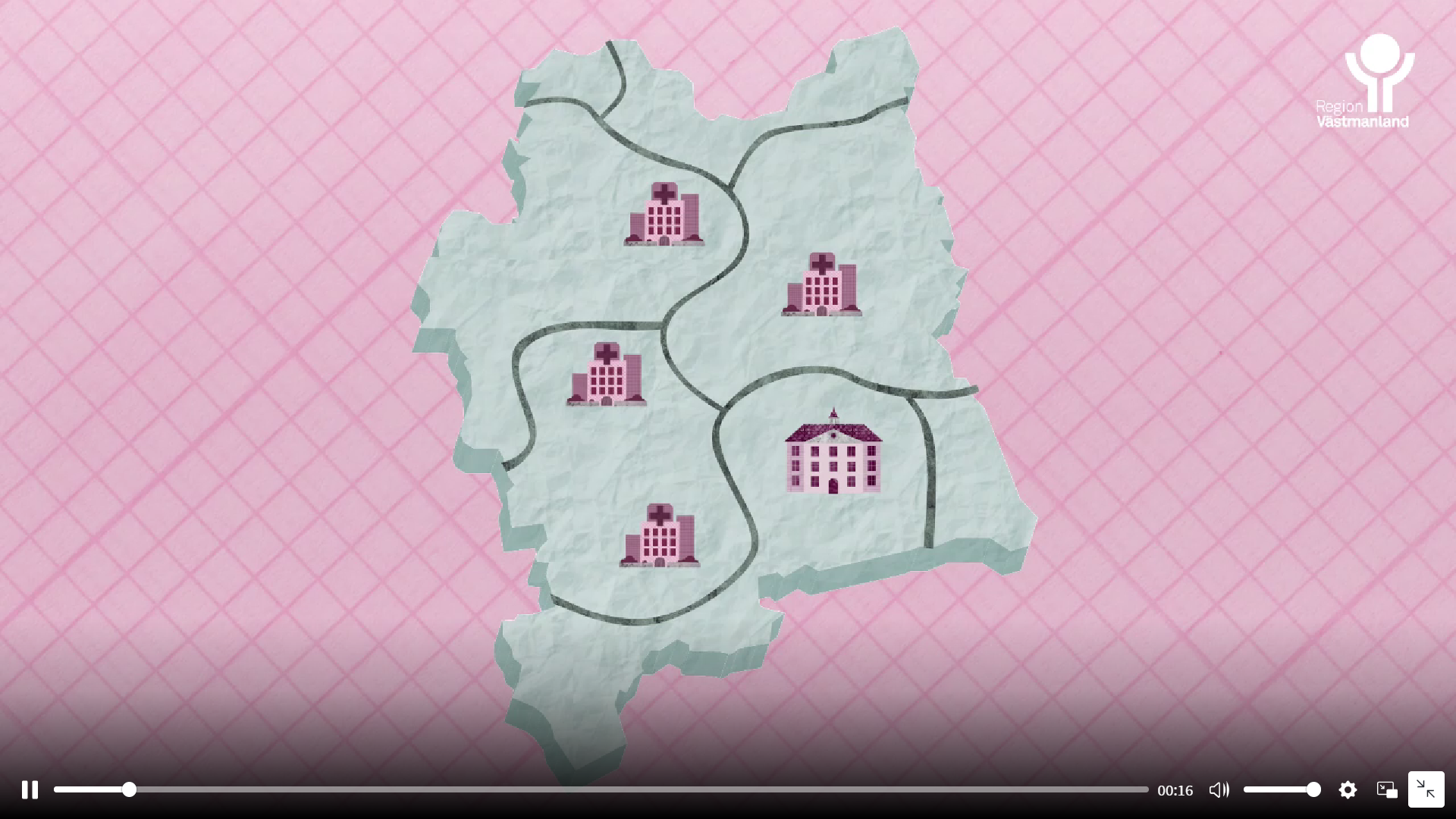 Det här är vi! Region Västmanland på tre minuter. (Film)
Det här är Region Västmanland (regionvastmanland.se)
3
2023-12-14
Vår vision
Livskraft för framtiden 
Vi växer hållbart och sätter hälsan främst. Vi skapar möjligheter och modiga lösningar. Vi ger förutsättningar för utveckling i en levande demokrati. Tillsammans bryter vi ny mark och förflyttar gränser. I det vardagliga och i det övergripande. I det som är nära och det som är långsiktigt. Vi är mitt i livet och samhället, och gör skillnad varje dag. Vi är livskraft för framtiden. Vi är Västmanland.
4
2023-12-14
Tillsammans gör vi skillnad. På riktigt.
Patienter
Besökare 
Resenärer
Medarbetare
Invånare/väljare
Kulturkonsumenter
Företagare
Innovatörer
Finansiärer
Studenter
5
2023-12-14
Våra grundpelare
Allmänna regionval
Skattefinansierade
Självbestämmande
6
2023-12-14
Våra ansvarsområden
Hälso- och sjukvård
Tandvård 
Kollektivtrafik
Regional utveckling
Kultur
7
2023-12-14
Hälsa, sjukvård och tandvård
Primärvård
28 vårdcentraler (12 offentliga, 16 privata)
6 hälsocenter
Specialistvård
1 akutsjukhus och 3 närsjukhus
Cirka 25 kliniker - somatik och psykiatri, akutsjukvård och planerad specialiserad vård
Laboratoriemedicinska specialiteter, radiologi och klinisk fysiologi
Habilitering
Hjälpmedel
Tandvård
17 kliniker allmäntandvård
2 specialistmottagningar
[Speaker Notes: Annika Gingby: har tagit bort 
Hälsovård
Främja hälsa och förebygga sjukdom
Undersöka hälsoläget - ”Liv- och hälsa”
Förmedla kunskap om hälsoläget]
8
2023-12-14
Forskning och utbildning
Innovation och utveckling 
Klinisk forskning - patientperspektiv
Folkhälsoforskning

Folkhögskola
Folkbildning
Verksamhetsförlagd utbildning och utbildningstjänster
9
2023-12-14
Hållbar utveckling
Genom att säkra att vårt arbete med hållbar utveckling i ekologiskt, ekonomiskt och socialt perspektiv är relevant skapar vi en välfungerande och välmående region - nu och i framtiden.
En hållbar utveckling är en utveckling som tillfredsställer dagens behov utan att äventyra kommande generationers möjligheter att tillfredsställa sina behov.
Så definieras hållbar utveckling i det som kallas Brundtlandrapporten, och som skrevs på uppdrag av FN 1987.De tre dimensionerna av hållbar utveckling innebär för regionen följande:
Ekologisk hållbarhet - vår grundförutsättning
Social hållbarhet - vårt övergripande mål
Ekonomisk hållbarhet - vårt verktyg
Region Västmanland, som är miljöcertifierat enligt ISO 14001:2015, jobbar med alla dessa områden i Hållbarhetsprogrammet 2023-2030.
Vårt hållbarhetsprogram (Film) Om hållbar utveckling - Region Västmanland (regionvastmanland.se)
10
2023-12-14
Regional utveckling, Kultur och kollektivtrafik
Regional utveckling
Näringslivsutveckling
Kompetensförsörjning
Turism/besöksnäring
Infrastrukturplanering
Kultur
Brett utbud med god geografisk spridning, med särskild satsning på barn och ungdom

Buss- och tågtrafik 
Utbyggnad och utveckling
11
2023-12-14
En politisk styrd organisation
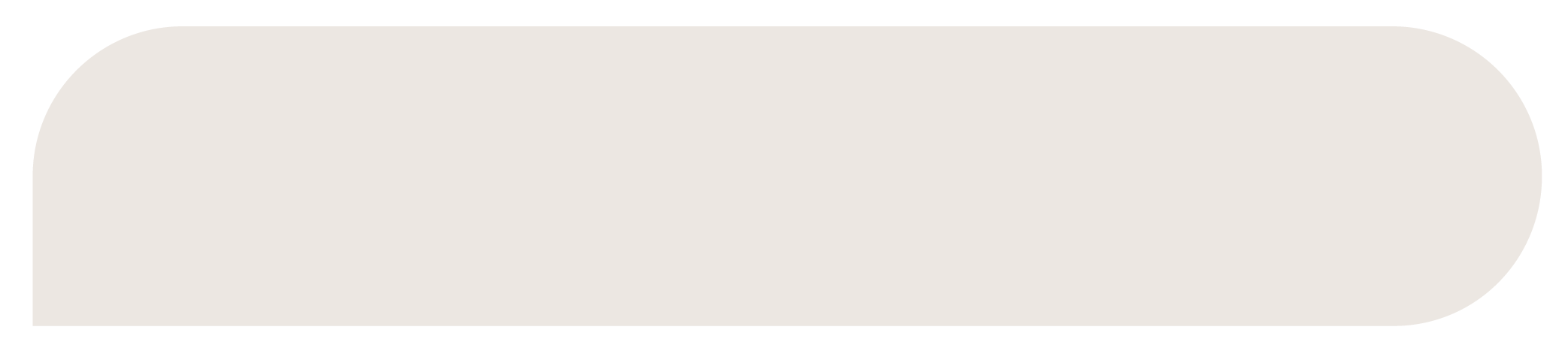 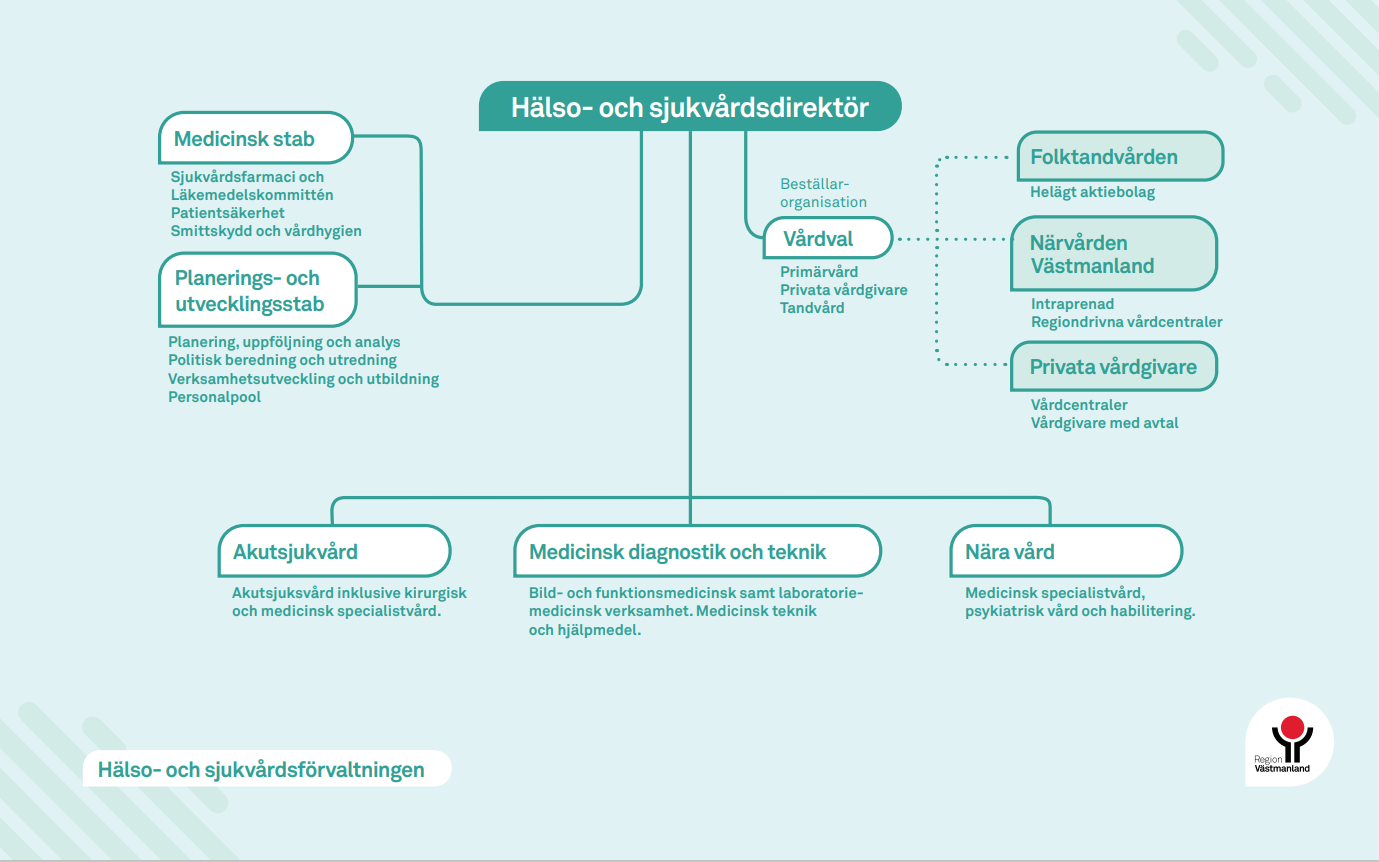 12
2023-12-14
Organisationsschema hälso- och sjukvårdsförvaltningen
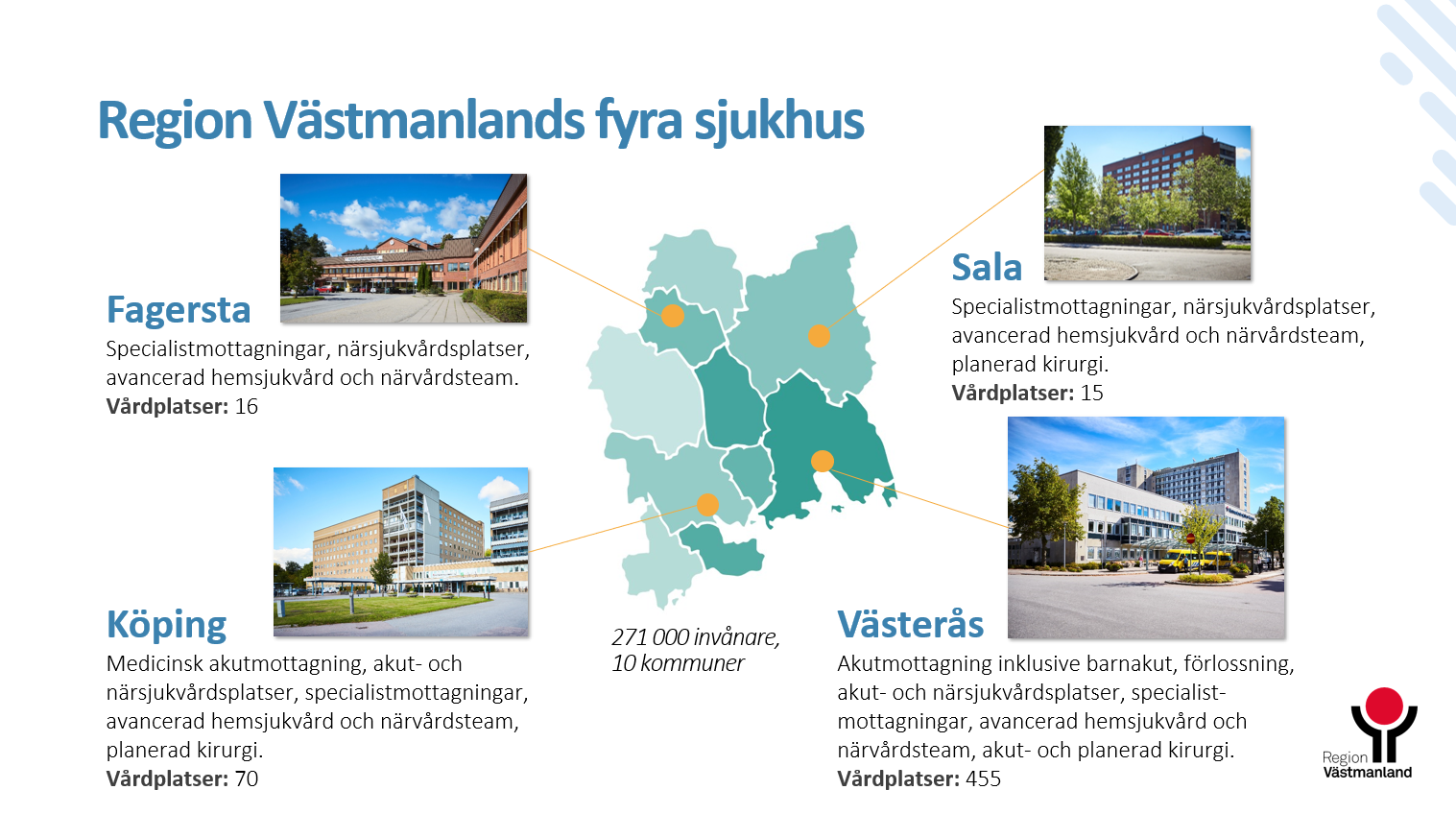 Region Västmanlands fyra sjukhus
14
2023-12-14
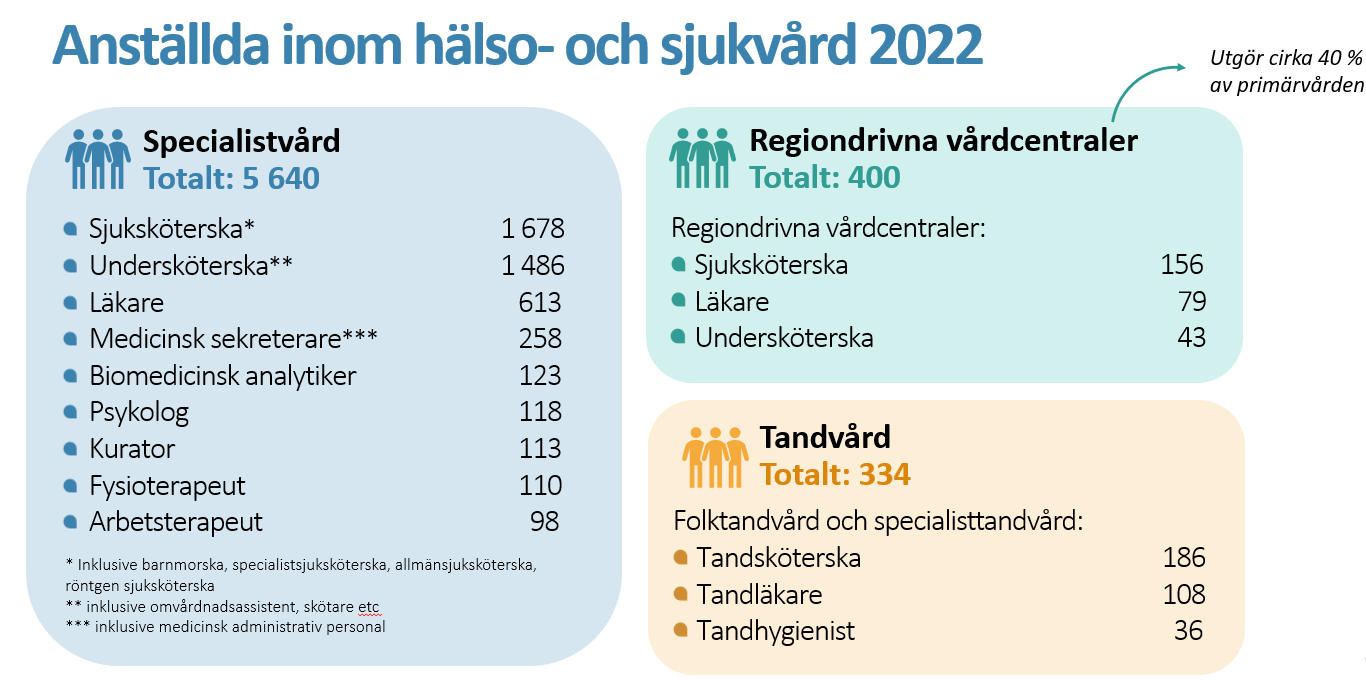 Anställda inom hälso- och sjukvård 2022
[Speaker Notes: Sara hjälper mig med alla siffror, inkl primärvård och tandvård. 

Vi testar att presenterar det som 5 vanligaste yrkena + lägger till bubbbla med vi har många kompetenser 


Här visas ej privata vårdcentraler! 

Ta fram siffra på  totalt anställda inom offentligt driven primärvård, de utgör ca 40 % av totala primärvården. Anna-Sofia
Fredrik Ahlnäs, controller närvården. 


Regionperspektiv chefer administrativ personal där.]
15
2023-12-14
Vården i siffror 2022
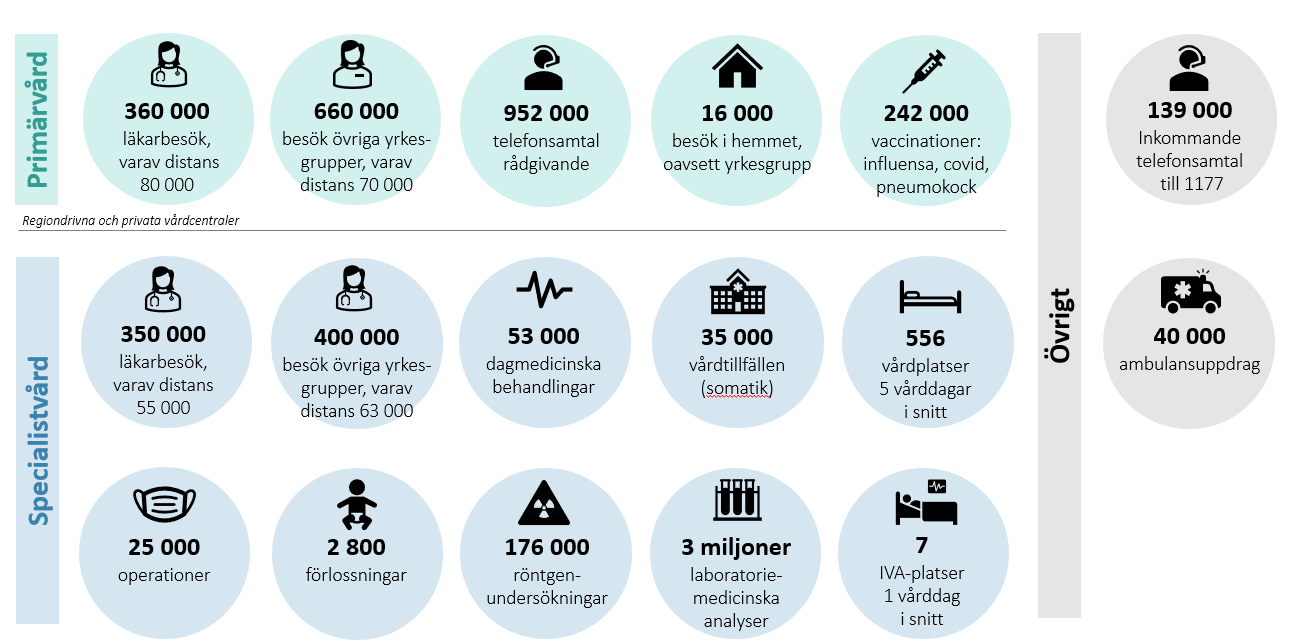 16
2023-12-14
Väntetider i vården
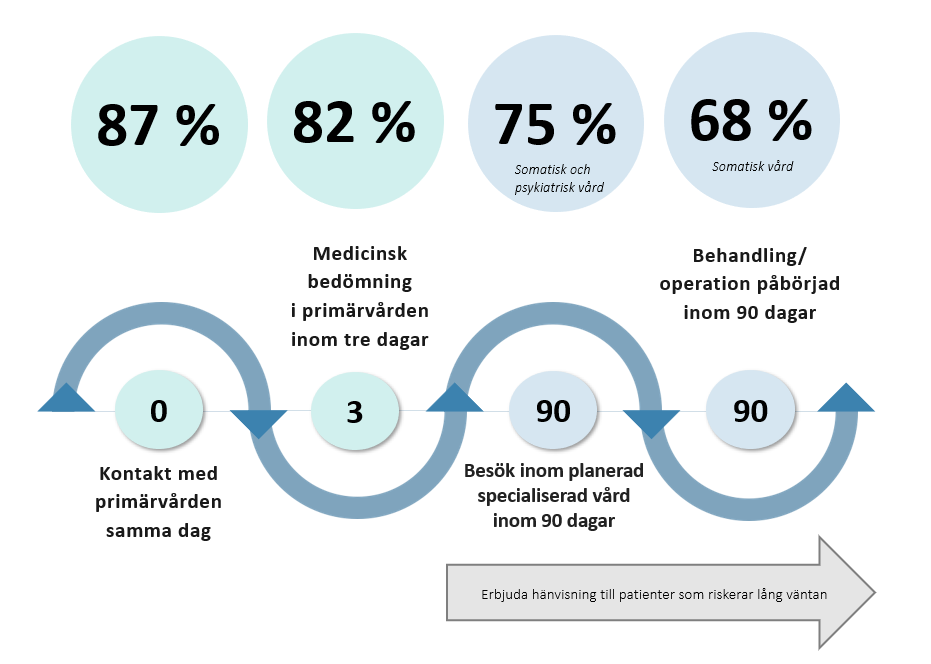 Förstärkt vårdgaranti för BUP
Besök inom 30 dagar: 45 %
Utredning inom 30 dagar: 35 %
Behandling inom 30 dagar: 52 %
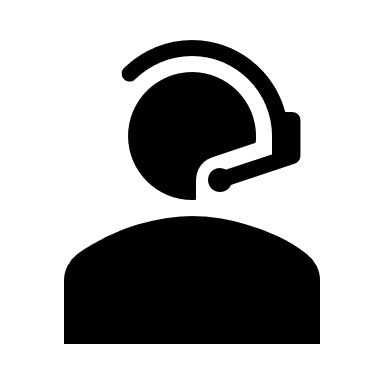 19 minuter
medelväntetid till 1177
17
2023-12-14
Framtidens hälso- och sjukvård
Hälsofrämjande. Hälsofrämjande och sjukdomsförebyggande insatser i samverkan med andra samhällsaktörer. 
Nära vård & delaktighet. Vård som är ofta förekommande finns nära patienter och kan i stor utsträckning hanteras genom egenvård och vård på distans med stöd av digitala lösningar. 
Tillgänglig, säker och effektiv vård. Vård med hög tillgänglighet, medicinsk kvalitet och kontinuitet som kontinuerligt förbättras utifrån invånarnas behov.
Kompetensförsörjning. Utveckla, behålla, attrahera och uppgiftsväxla rätt kompetenser.
18
2023-12-14
Vårt viktigaste politiska styrdokument
Regionplanen är regionens  huvudsakliga politiska styrdokument. 
Den uttrycker vision, inriktning och övergripande mål för regionens alla verksamheter. 
Den utgår från fyra bärande perspektiv:
Invånare/kund
Medarbetare/uppdragstagare
Verksamhet/process
Ekonomi
19
2023-12-14
Politiska forum
RegionfullmäktigeAnsvarar för regionens verksamhet och inriktning och väljs i allmänna val. 
RegionstyrelsenLeder och samordnar all verksamhet i regionen och väljs av regionfullmäktige
Nämnder
Nämnderna ser till att regionens verksamheter arbetar enligt de mål och riktlinjer som regionfullmäktige har bestämt och enligt de bestämmelser som gäller för verksamheten. Nämndernas ledamöter ä politiskt tillsatta och utses av fullmäktige.
20
2023-12-14
Regionfullmäktige
är regionens högsta beslutande organ och beslutar om övergripande strategiska och principiella frågor. 
beslutar genom regionplanen om mål, inriktning och fördelning av resurser för regionstyrelsen och nämnder. 
fastställer storleken på de totala resurserna genom beslut om avgifter och finansiering, främst utdebiteringens storlek. 
beslutar om principiella riktlinjer genom regionens policys och program. 
beslutar om principiella riktlinjer genom direktiv till de bolag eller motsvarande som regionen helt eller delvis äger, är medlem i eller annars har intresse i. 
beslutar om principiella eller större förändringar i fråga om hälso- och sjukvårdens utbudsstruktur. Ansvarar för regionens verksamhet och inriktning och väljs i allmänna val.
21
2023-12-14
Regionstyrelsen
Leder, styr och samordnar förvaltningen av regionens angelägenheter. 
Svarar för regionens strategier bland annat utifrån de policys/program regionfullmäktige fastställt. 
Har uppsikt över övriga nämnders verksamhet och över regionens bolag.
Är fullmäktiges beredande och verkställande organ. 
Är regionens centrala arbetsgivarorgan och har ett övergripande arbetsgivar- och arbetsmiljöansvar. 
Ansvarar för medelsförvaltning, placering och upplåning av medel.
Svarar för regionens delårsrapport och årsredovisning enligt lagen om kommunal redovisning, 
Ansvarar för långsiktig försörjning av mark och byggnader för regionens verksamheter.
Är krisledningsnämnd och ansvarar för beredskaps- och katastrofplanering.
22
2023-12-14
Nämnder –  exempel Hälso- och sjukvårdsnämnden
Utgör regionens hälso- och sjukvårdsnämnd och tandvårdsnämnd. 
Utövar den övergripande planeringen och ledningen av hälso- och sjukvård, tandvård och stöd- och service till vissa funktionshindrade, i enlighet med det ansvar som anges i författningar. 
Svarar för forskning inom hälso- och sjukvårdens område. 
Svarar för vad som ankommer på regionen i egenskap av hälso- och sjukvårdshuvudman inom utbildningsområdet. 
Svarar för befolkningens behov av skydd mot spridning av smittsamma sjukdomar i enlighet med smittskyddslagen, om inte detta ankommer på annan. 
Svarar för regionens ansvar inom strålsäkerhetsområdet.
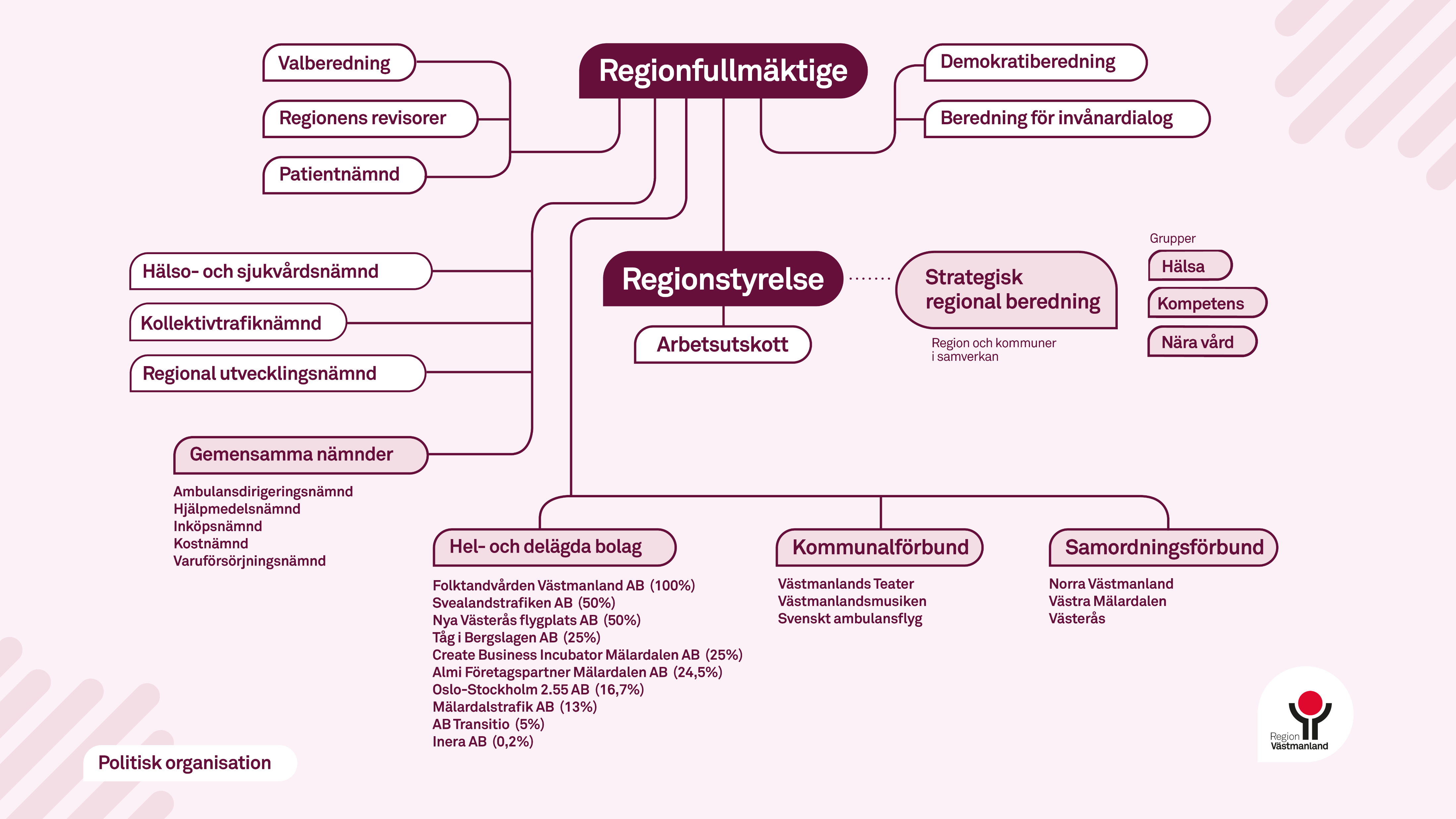 23
2023-12-14
Politisk organisation
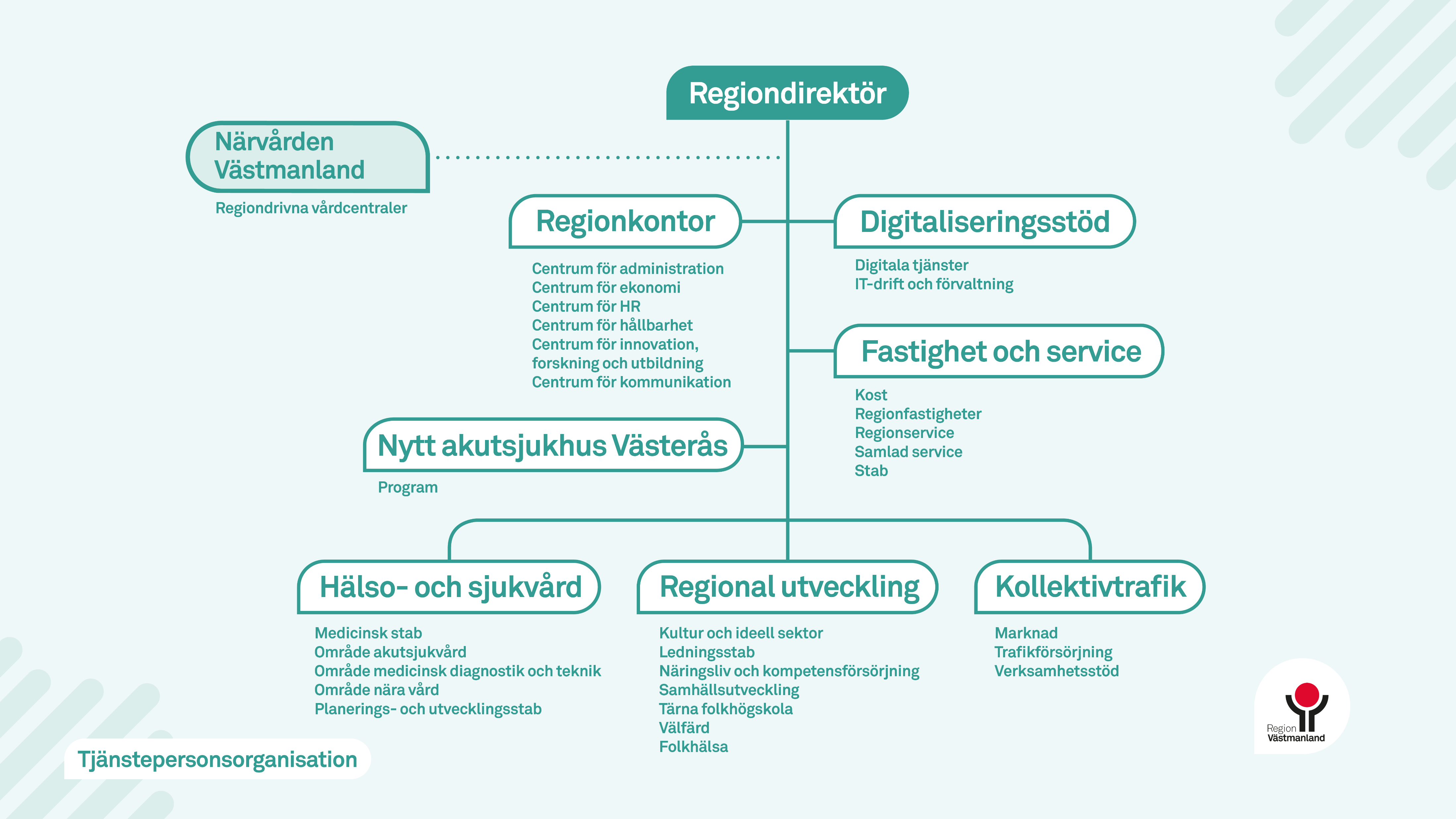 24
2023-12-14
Tjänstepersonsorganisation
25
2023-12-14
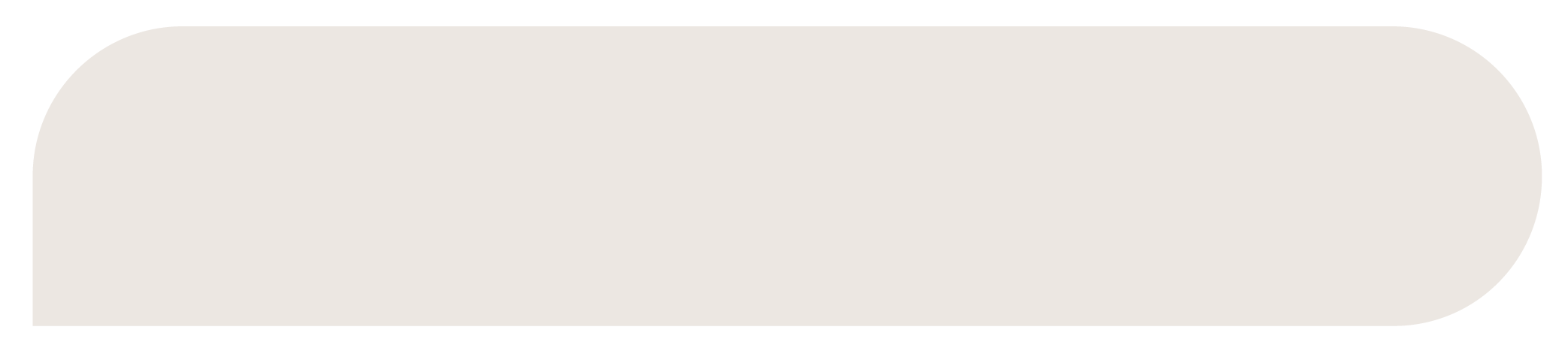 Ekonomi och finansiering
26
2023-12-14
Ekonomi och finansiering
RegionskattÄr största inkomstkällan. Skattesatsen beslutas i Västmanland och är 10.88.

StatsbidragAllmänna samt särskilda för, av staten, utpekade områden

Intäkter vårdproduktionTill exempel läkarbesök eller sjukhusvård.
Hur använder vi medlen?
27
2023-12-14
28
2023-12-14
Vad skulle vården kosta om den inte vore subventionerad?
Ett akutbesök skulle då ha kostat 2 200 kr för patienten.
En enklare höftledsoperation kostar utan subvention 75 000 kr.
29
2023-12-14
Kort statistik, hur används medlen inomsjukvård, hälsovård och tandvård?
Varannan minut görs ett läkarbesök och var tjugonde minut en operation.
Varje kvart skriver vi in en patient och var tredje timme föds ett barn på förlossningen.
Var tredje minut besöker en patient folktandvården.
Varje år serveras 1 000 000 patientmåltider.
Varje år inkommer 40 000 st 112-samtal till vår egen larmcentral.
30 000 ambulansuppdrag per år i länet.
Varannan minut svarar 1177 sjuksköterskor på samtal.
30
2023-12-14
Hur används medlen inomRegional utveckling, Kultur och kollektivtrafik?
100 000 besökare per år på Länsteatern och Länsmuseet.
Varje år kollektivtrafik, 325 varv runt jorden.
Regional utveckling inom Västmanland arbetar för hela länets utveckling, för att Västmanland ska vara ett attraktivt län att bo, arbeta och leva i. Genom Regional utveckling samverkar länets kommuner, högskolor, näringsliv och andra aktörer i viktiga frågor som påverkar länets framtid och utveckling.
31
2023-12-14
Det svenska sjukvårdsystemet
Befolkning 10 500 000
Nära 57 procent av befolkningen beräknas år 2023 vara mellan 20-64 år och i arbetsför ålder. De övriga 43 procenten utgörs av barn och unga under 20 år samt av äldre över 65 år.
5,1% årlig tillväxt (2021)
Total sjukvårdskostnad 235 miljarder kronor eller 11,5% av BNP
Offentligt finansierad med skattemedel
Primärvård, specialistvård, psykiatri är skattefinansierad  men tandvård och planerad kosmetisk kirurgi täcks inte helt av skatteintäkter.
Privata vårdgivare 
Stommen i primärvården utgörs av landets knappt 1 200 vårdcentraler. År 2021 drevs knappt 45 procent av dessa i privat regi. De flesta privata vårdgivarna operera inom det offentliga sjukvårdssystemet, endast ett fåtal erbjuder enbart privat vård.
32
2023-12-14
Svenska sjukvårdens möjligheter och utmaningar
Ojämlik hälsa - hälsoläget i länet 
Digitaliseringen
Hög förändrings- och utvecklingstakt
Nära Vård
Kompetensförsörjning 
Tillgänglighet och tillgång till vård - på rätt vårdnivå och utan väntetid
Kostsamma läkemedel
Kostnadsutveckling
Omvärldsläget
33
2023-12-14
Primärvård och specialistvård drivs av regionerna
21 regioner
7 universitetssjukhus
ca 100 regionala sjukhus
1100 vårdcentraler
Specialist- och akutvård 
Lokala sjukhus – dagvård
Primärvård  - varav ca omkring  500 privatdrivna vårdcentraler
Högspecialiserad vård 
Klinisk forskning i samarbete med universiteten
Inget privatdrivet
34
2023-12-14
6 sjukvårdsregioner
Sjukvårdsregion Mellansverige
Region Dalarna
Region Gävleborg
Region Sörmland
Region Uppsala
Region Värmland
Region Västmanland 
Region Örebro län

Sjukvårdsregionen har två universitetssjukhus:
Akademiska sjukhuset i Uppsala och Universitetssjukhuset Örebro.

Sjukvårdsregion Mellansverige har värdskap för fyra nationella programområden: 
Akut vård
Hjärt- och kärlsjukdomar
Äldres hälsa och palliativ vård 
Öron-, näs- och halssjukdomar
Norra sjukvårdsregionen
Sjukvårdsregion Mellansverige
Sjukvårdsregion Stockholm-Gotland
Västra sjukvårdsregionen
Sydöstra sjukvårdsregionen
Södra sjukvårdsregionen
35
2023-12-14
Svenska sjukvårdsystemet -  statlig nivå
Socialstyrelsen
Centrala myndigheter och organisationer, tex SKR, Sveriges kommuner och regioner

Ansvarar för lagstiftning, policys och riktlinjer samt utveckling och övervakning (efterlevnad).
36
2023-12-14
Svenska sjukvårdsystemet -  regional nivå
21 regioner
Ansvarar för att organisera, finansiera och erbjuda hälso- och sjukvård till alla invånare,inklusive primärvård, specialistvård, psykiatri, tandvård och e-hälsotjänster.
37
2023-12-14
Svenska sjukvårdsystemet -  kommunal nivå
290 kommuner
Ansvarar för vård och omsorg.  Stöttar personer med långvarig psykisk ohälsa
38
2023-12-14
Privata vårdgivare
Omkring 500 privatdrivna vårdcentraler
De flesta privata aktörerna arbetar inom det offentliga vårdsystemet, ett begränsat antal erbjuder endast privat vård.
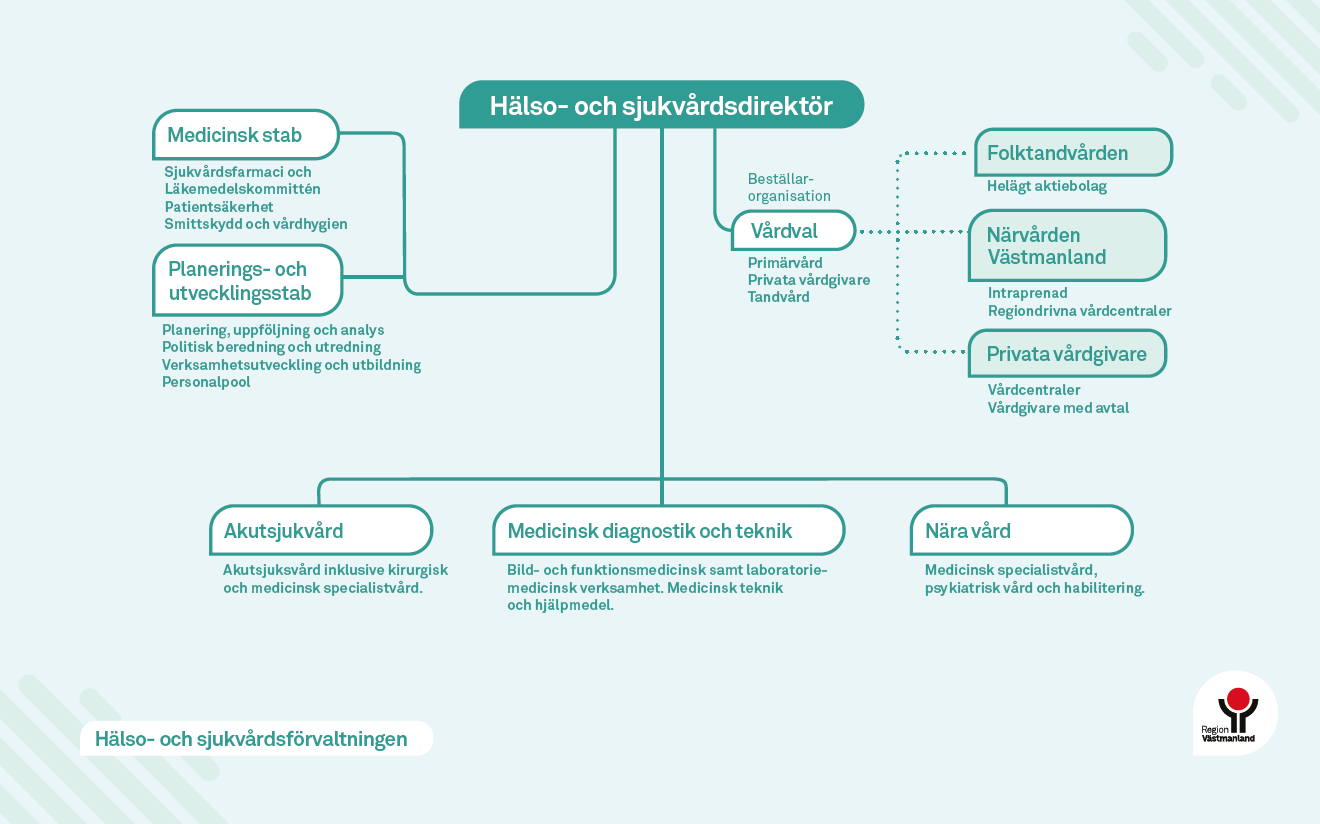 39
2023-12-14
Hälso- och sjukvårdsförvaltning
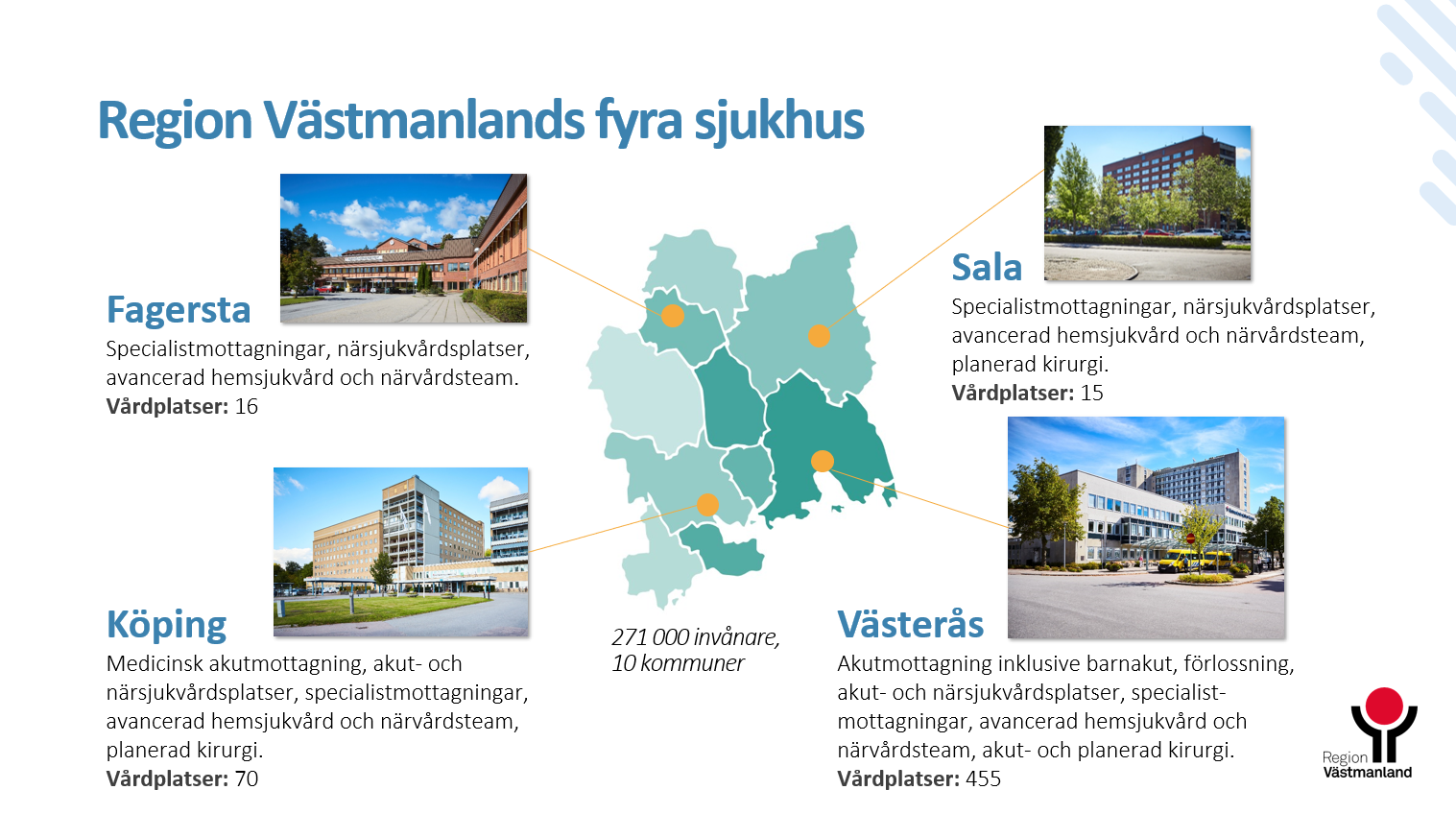 Region Västmanlands fyra sjukhus
41
2023-12-14
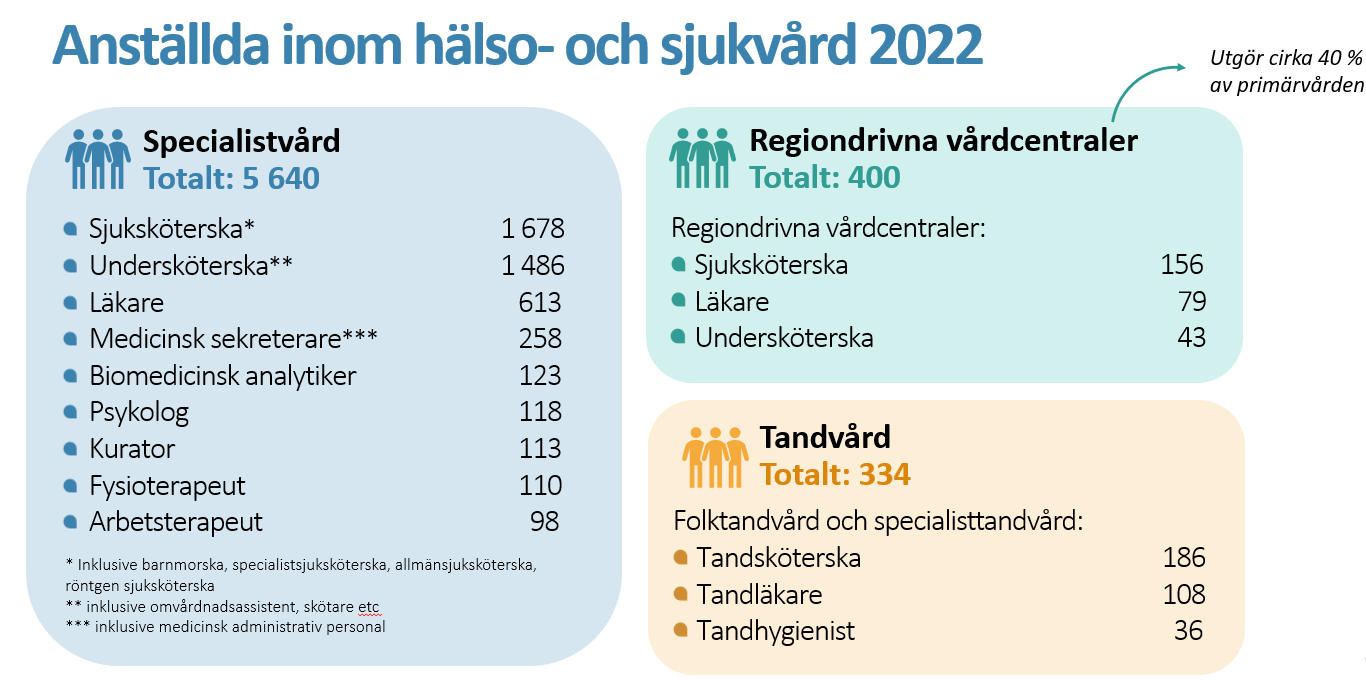 Anställda inom hälso- och sjukvård 2022
[Speaker Notes: Sara hjälper mig med alla siffror, inkl primärvård och tandvård. 

Vi testar att presenterar det som 5 vanligaste yrkena + lägger till bubbbla med vi har många kompetenser 


Här visas ej privata vårdcentraler! 

Ta fram siffra på  totalt anställda inom offentligt driven primärvård, de utgör ca 40 % av totala primärvården. Anna-Sofia
Fredrik Ahlnäs, controller närvården. 


Regionperspektiv chefer administrativ personal där.]
42
2023-12-14
Vården i siffror 2022
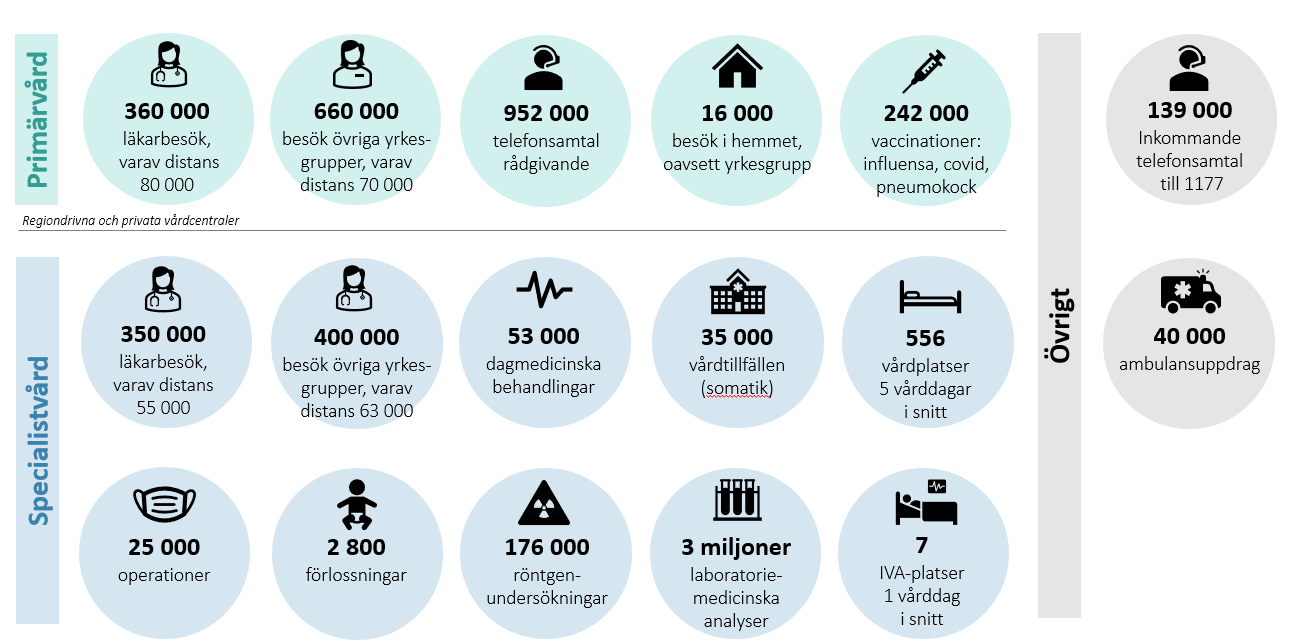 43
2023-12-14
Väntetider i vården
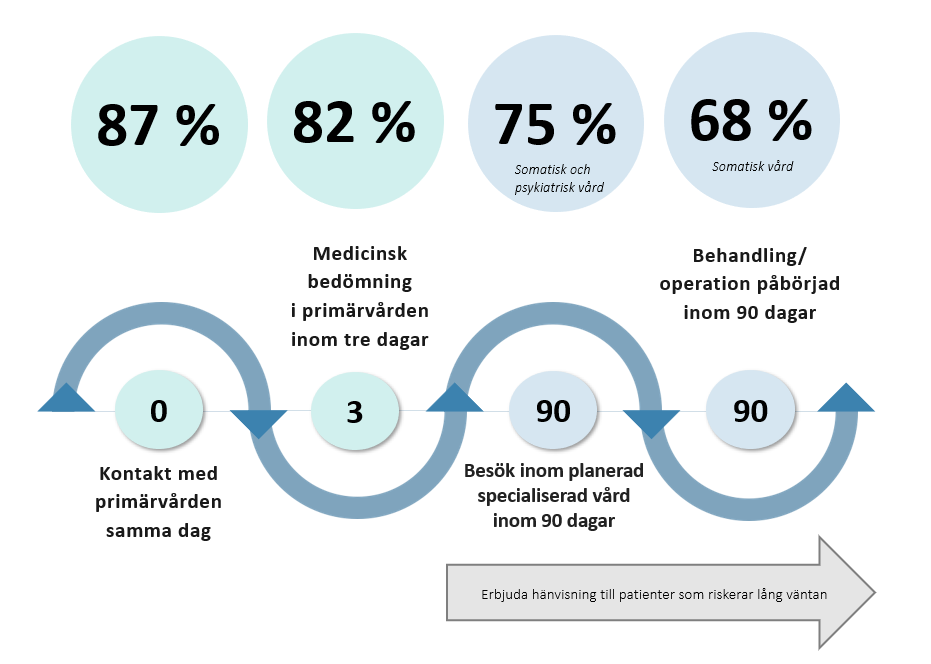 Förstärkt vårdgaranti för BUP
Besök inom 30 dagar: 45 %
Utredning inom 30 dagar: 35 %
Behandling inom 30 dagar: 52 %
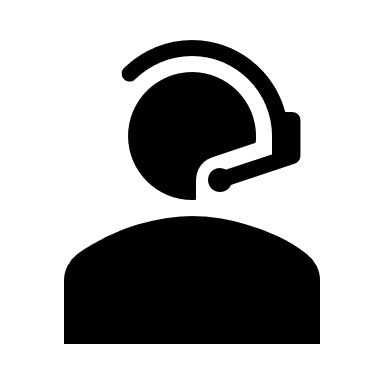 19 minuter
medelväntetid till 1177
44
2023-12-14
Framtidens hälso- och sjukvård
Hälsofrämjande. Hälsofrämjande och sjukdomsförebyggande insatser i samverkan med andra samhällsaktörer. 
Nära vård & delaktighet. Vård som är ofta förekommande finns nära patienter och kan i stor utsträckning hanteras genom egenvård och vård på distans med stöd av digitala lösningar. 
Tillgänglig, säker och effektiv vård. Vård med hög tillgänglighet, medicinsk kvalitet och kontinuitet som kontinuerligt förbättras utifrån invånarnas behov.
Kompetensförsörjning. Utveckla, behålla, attrahera och uppgiftsväxla rätt kompetenser.
45
2023-12-14
Tack och hej!
förnamn.efternamn@regionvastmanland.se
www.regionvastmanland.se
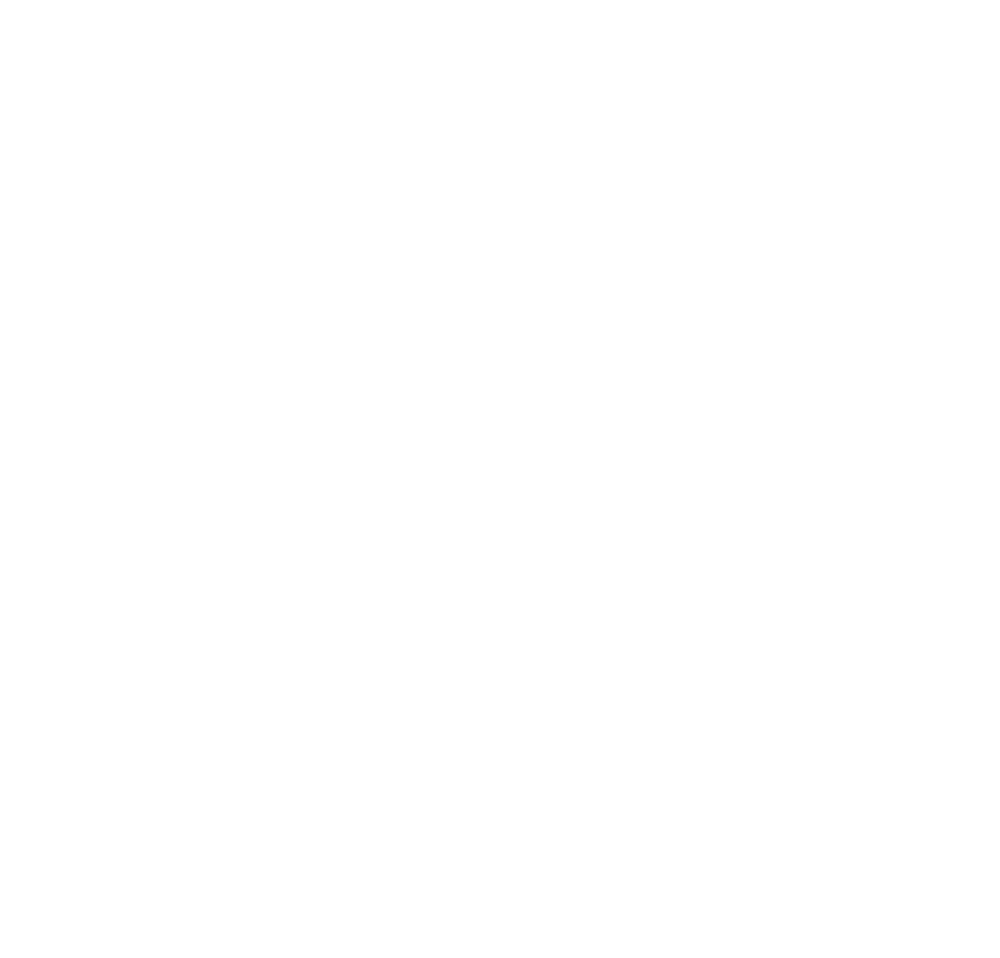